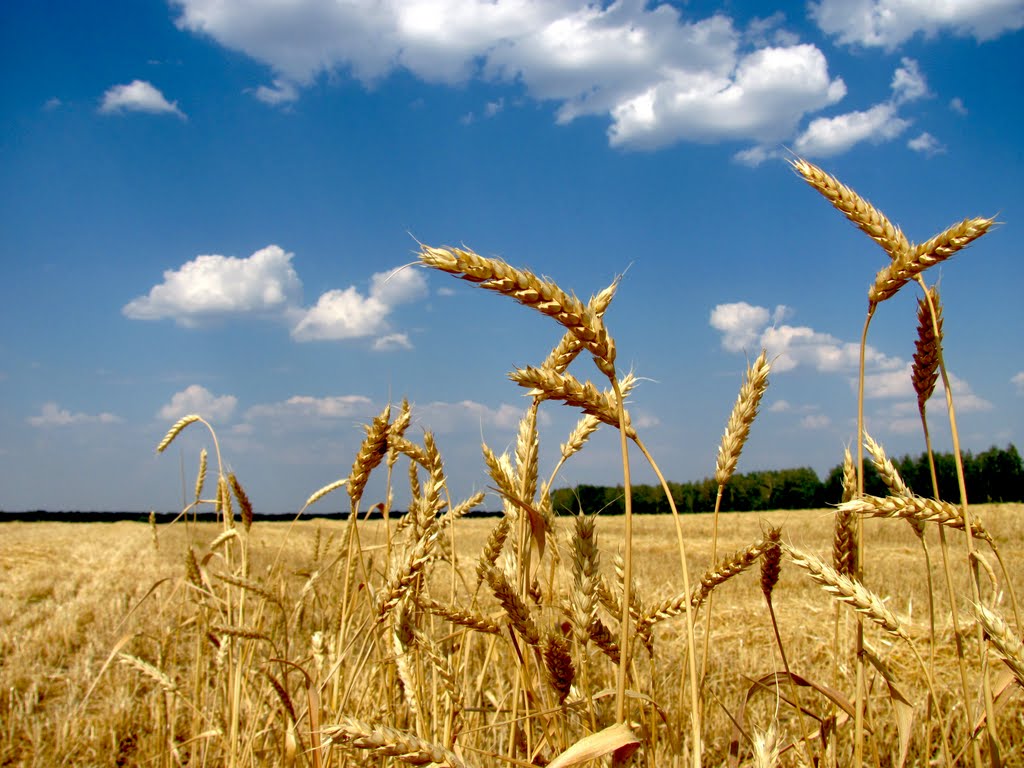 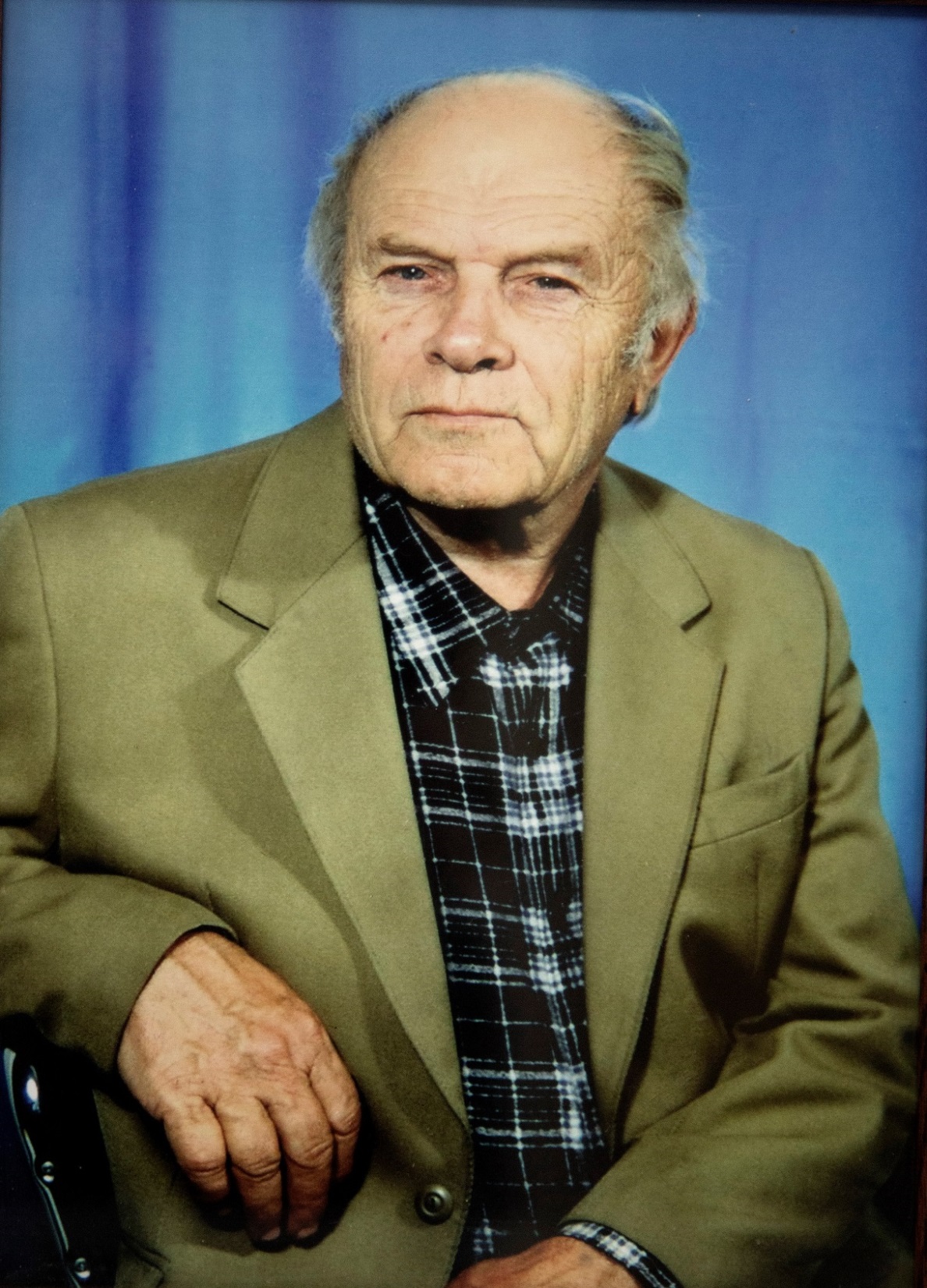 «Земляки»
ГЕННАДИЙ  ФЕДОРОВИЧ БОРУНОВ,заслуженный художник Российской Федерации
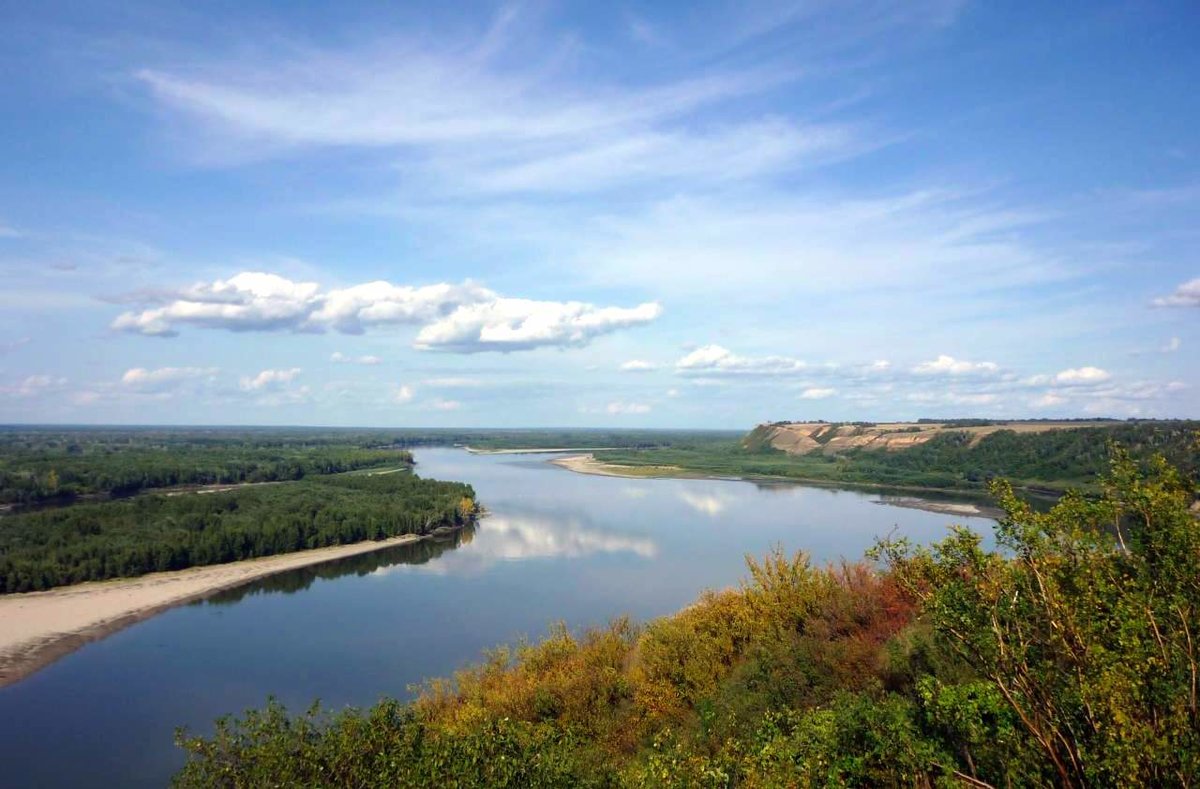 Геннадий Федорович Борунов родился 5 февраля 1928 года в Павловске Алтайского края. 
Геннадий Федорович - заслуженный художник Российской Федерации, лауреат Гуманитарной премии Демидовского фонда Алтайского края, член-корреспондент Петровской академии наук и искусств, лауреат премии администрации Алтайского края в области литературы, искусства, архитектуры и народного творчества. Награждён медалями "За трудовую доблесть", "За освоение целинных и залежных земель". При участии Борунова в с. Павловск была открыта картинная галерея, которой присвоено имя художника. 
Звание "Почётный житель Павловска" присвоено 2003 году.
Умер в 2008 году.
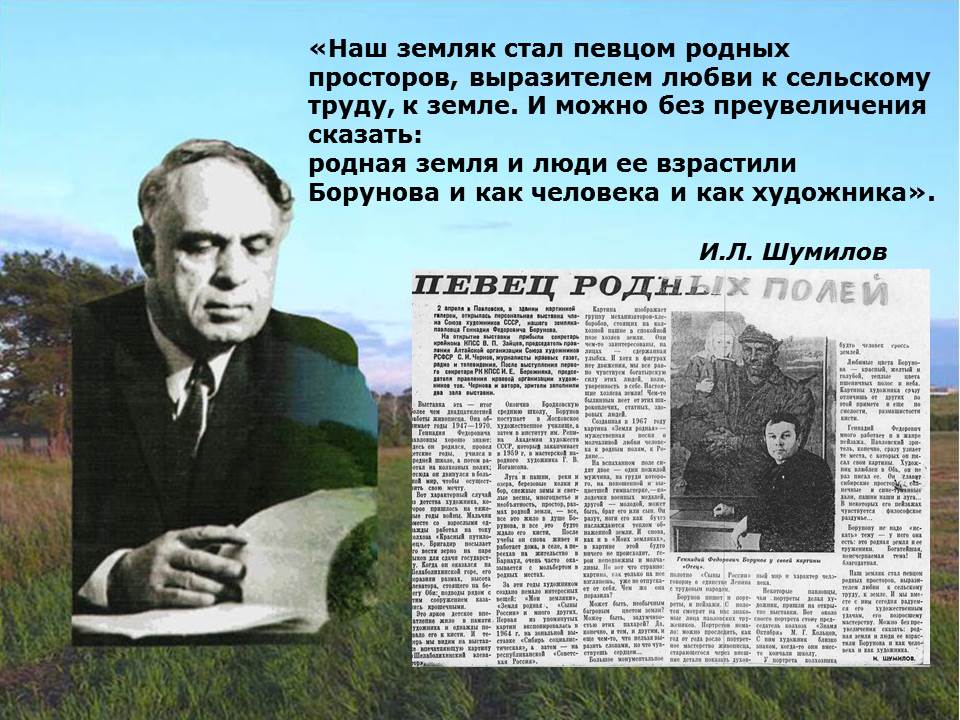 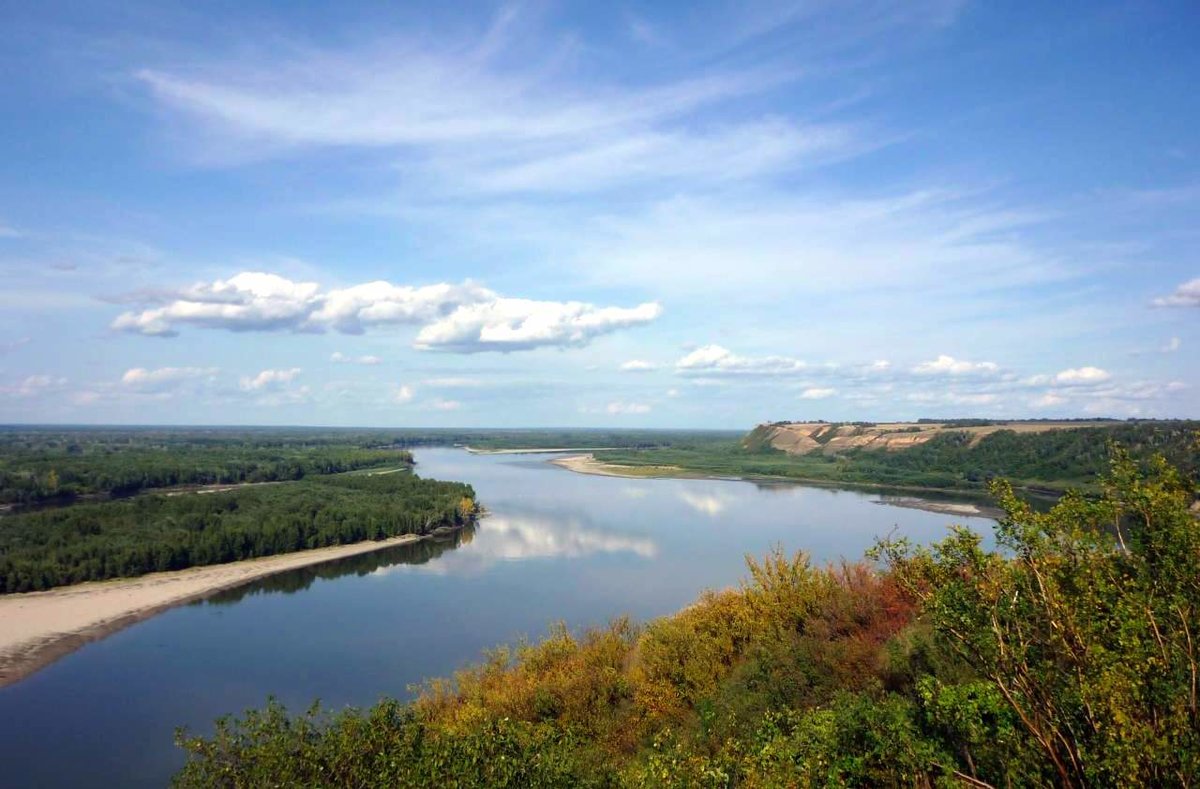 Г.Ф. Борунов. Каталог выставки
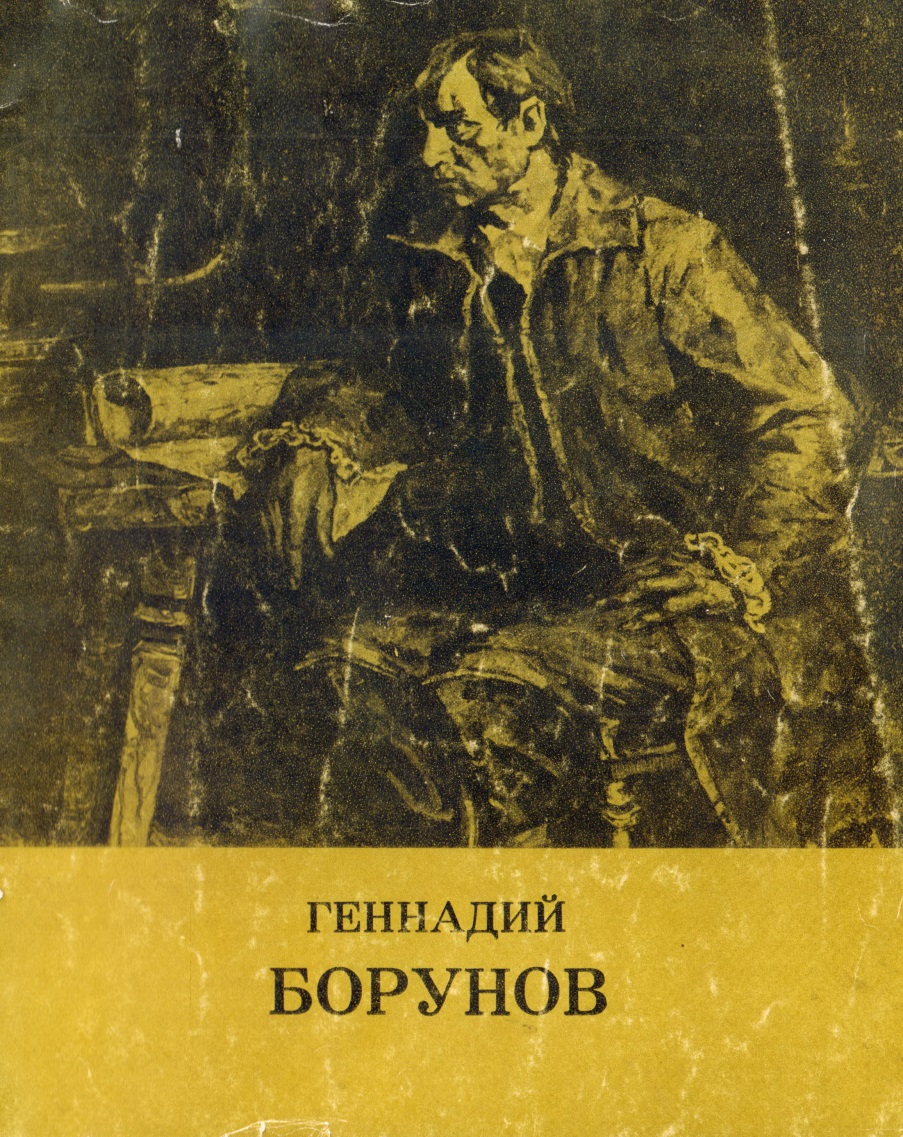 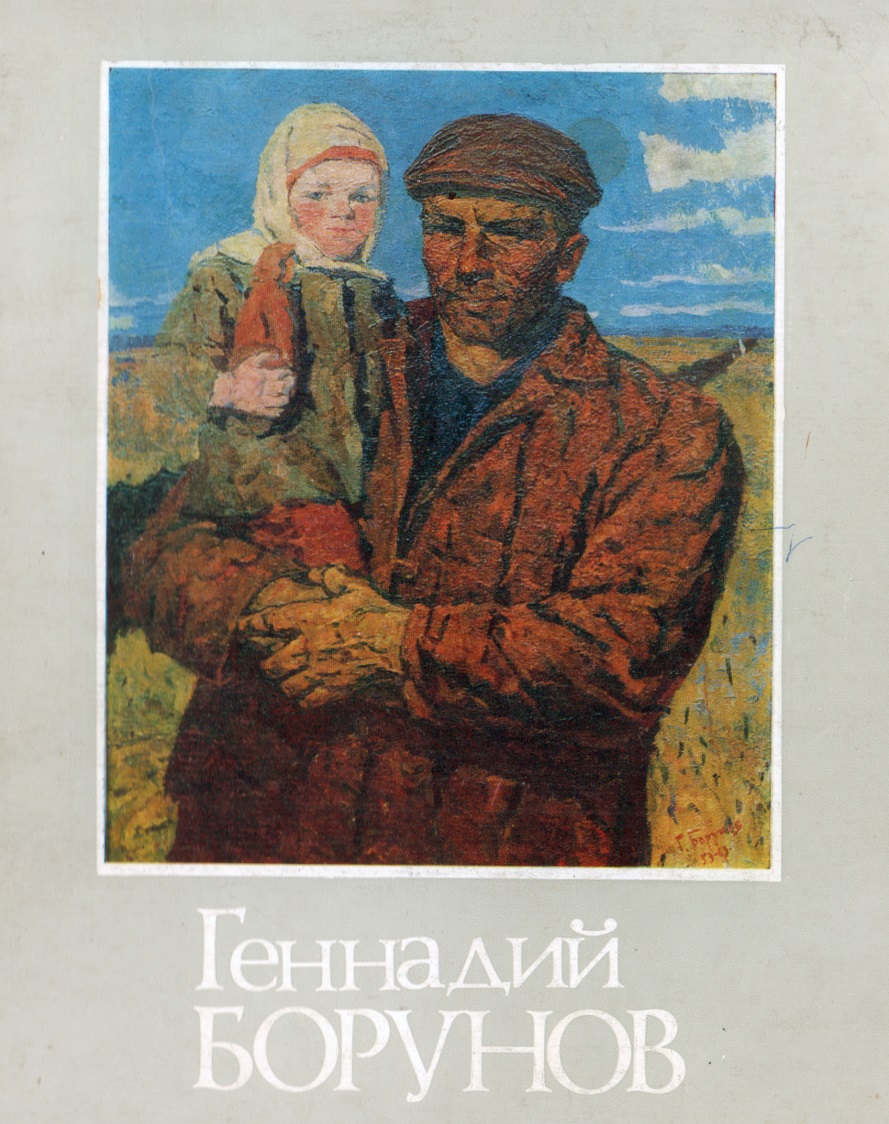 1983 г.                1986 г.
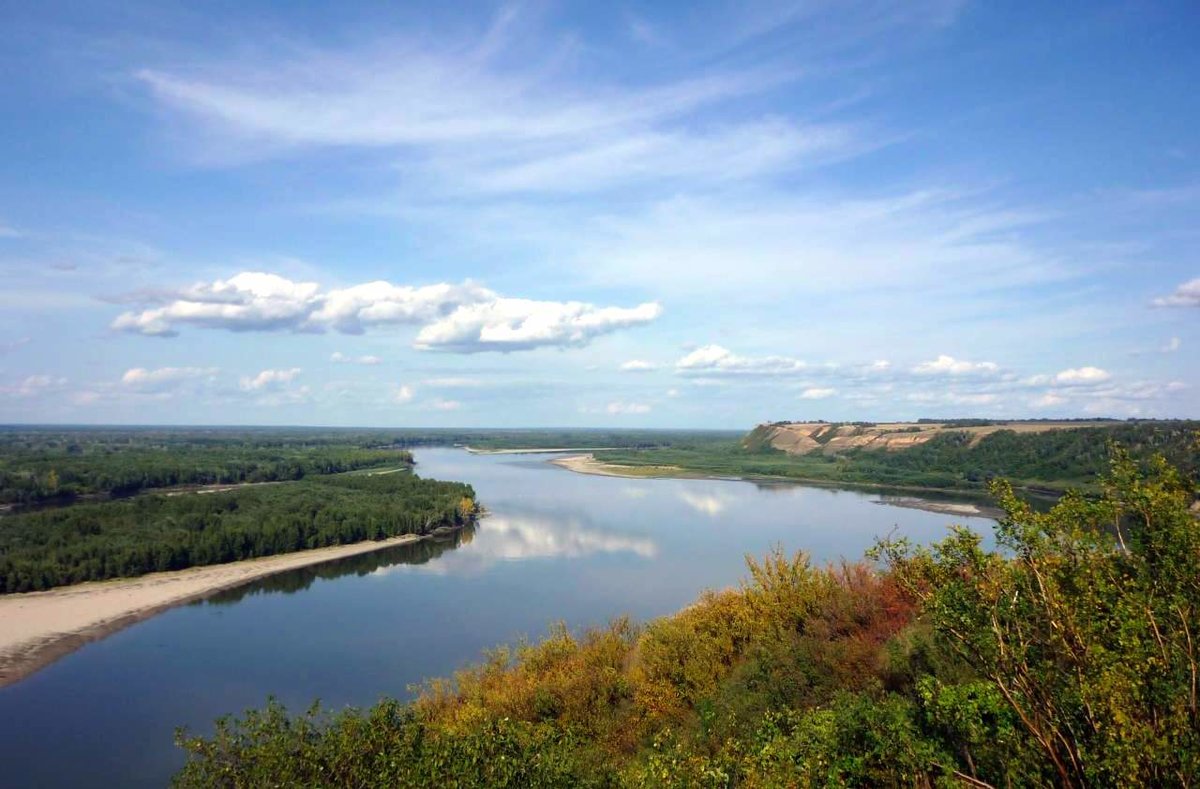 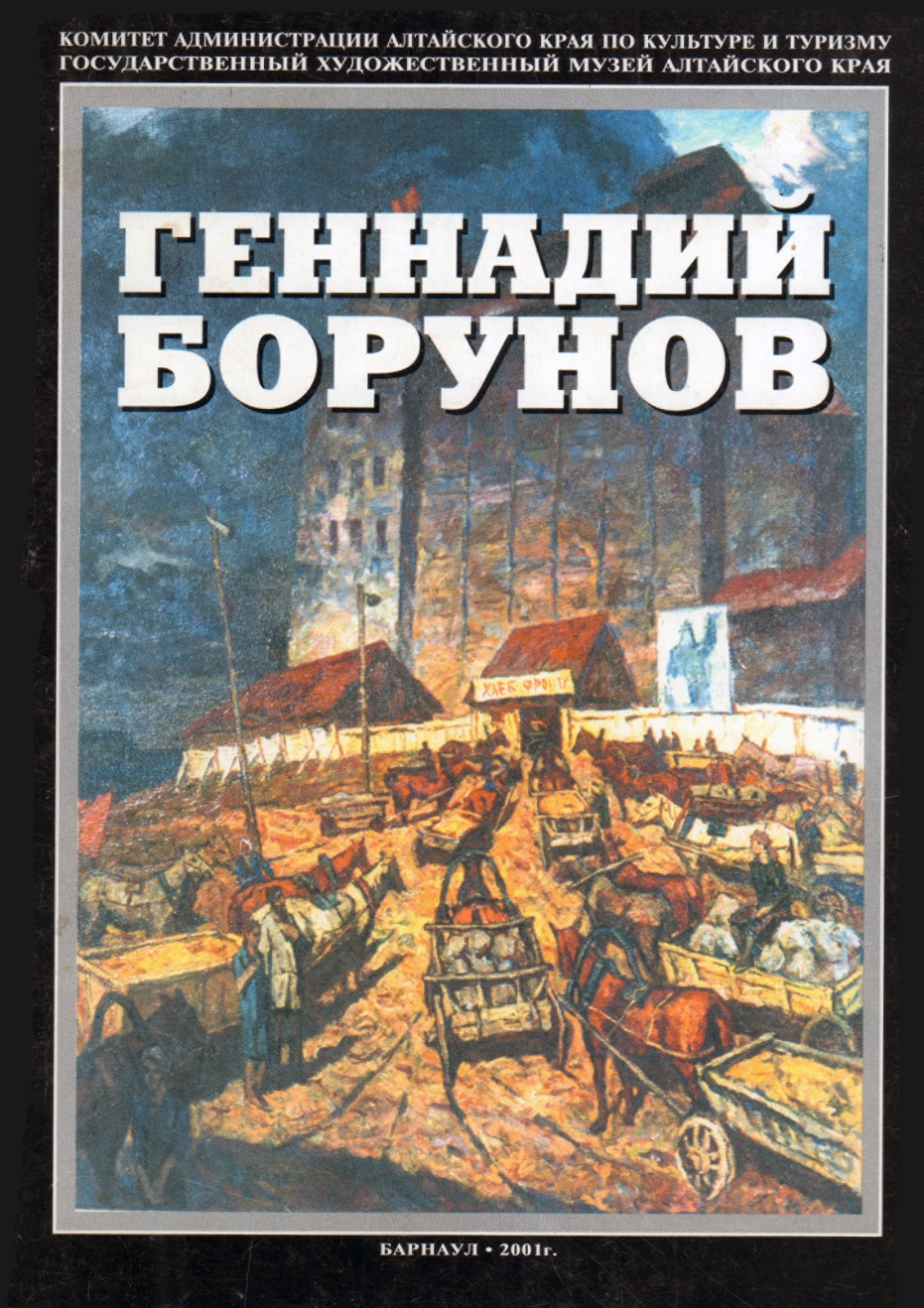 «Спасибо за нашу Россию ту, которую Вы видите и чувствуете всей душой. Спасибо за простого, мудрого, двужильного человека русского, который живет в той нашей жизни, той ситуации, которая так зорко и талантливо схвачена в Ваших работах» 
А.В. Сычёв, председатель Новосибирского отделения Петровской академии науки и искусств
Фотоальбом работ художника
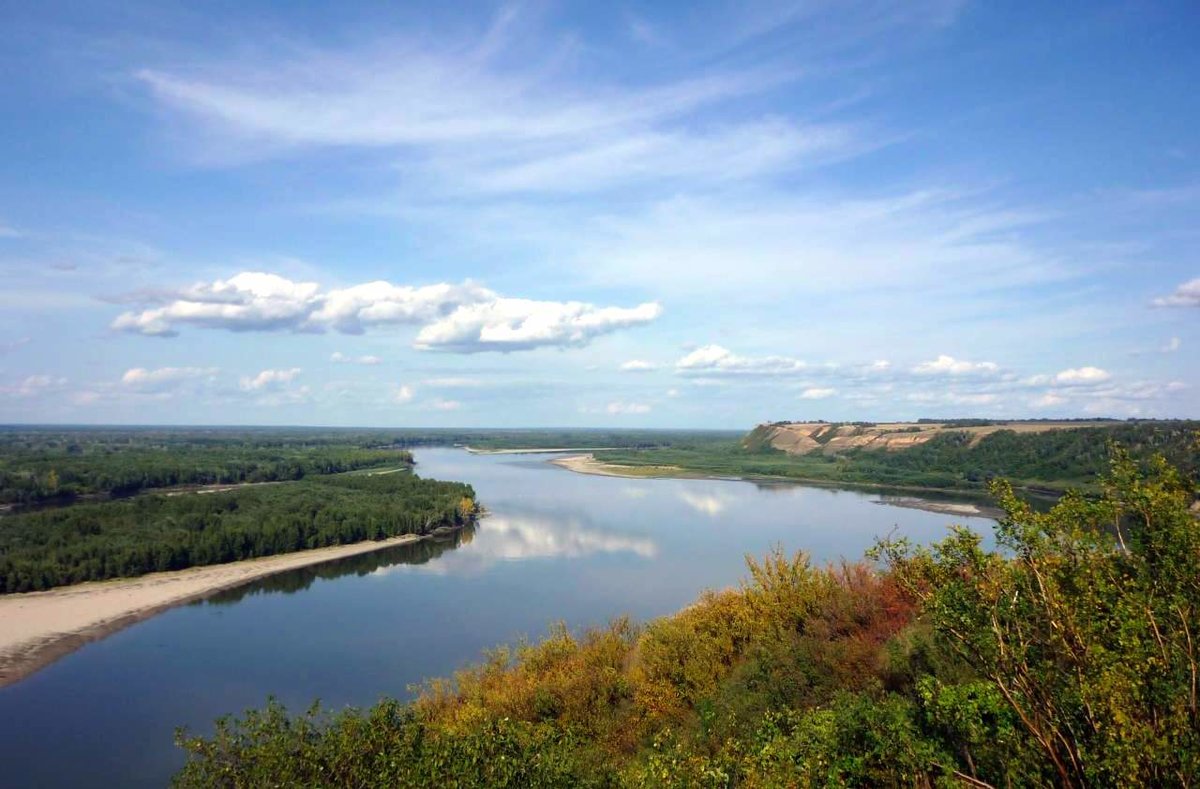 Г.Ф. Борунов.
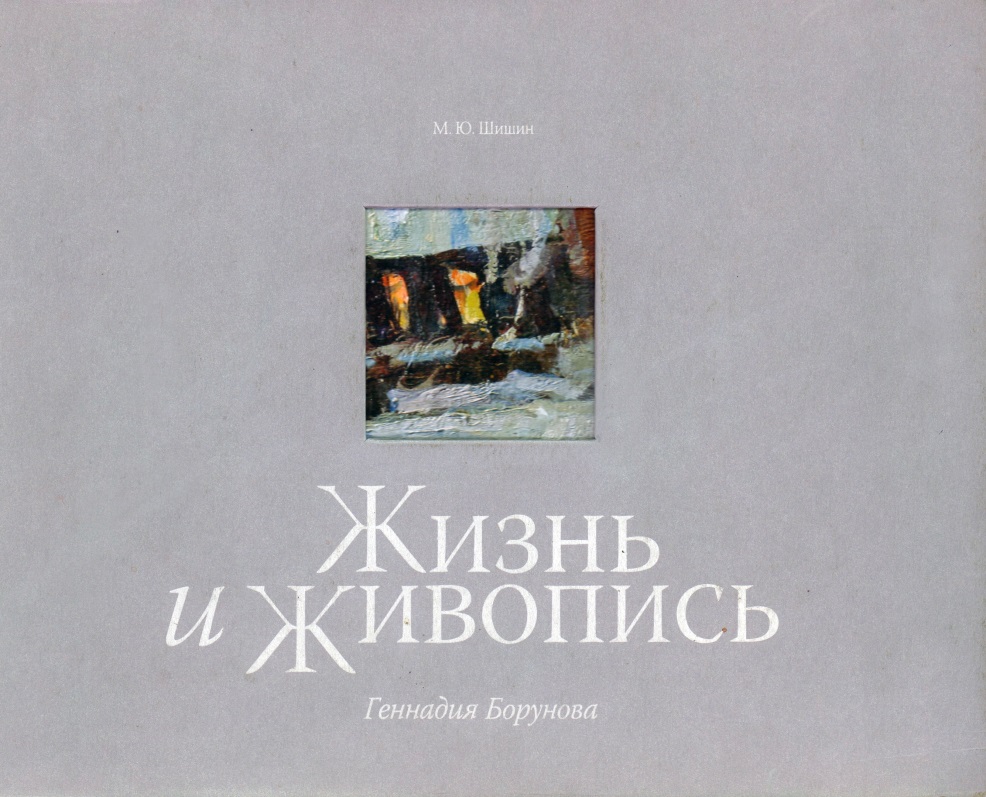 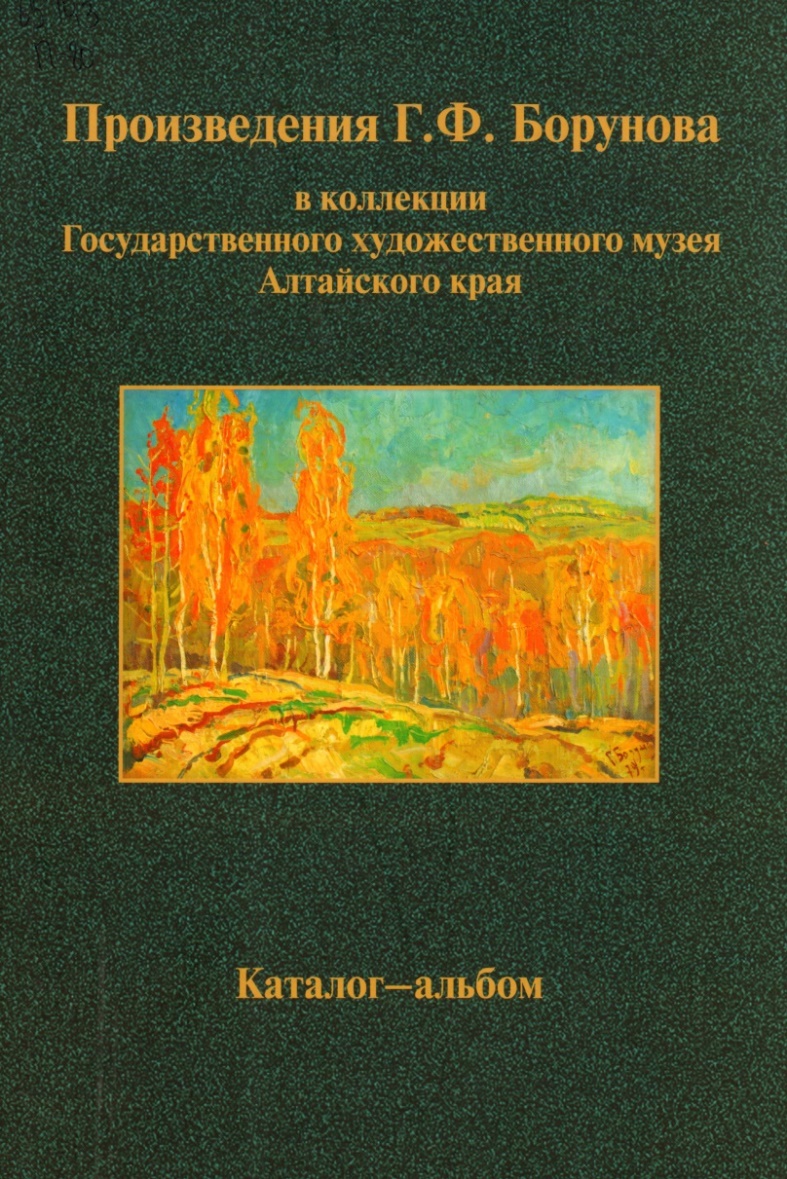 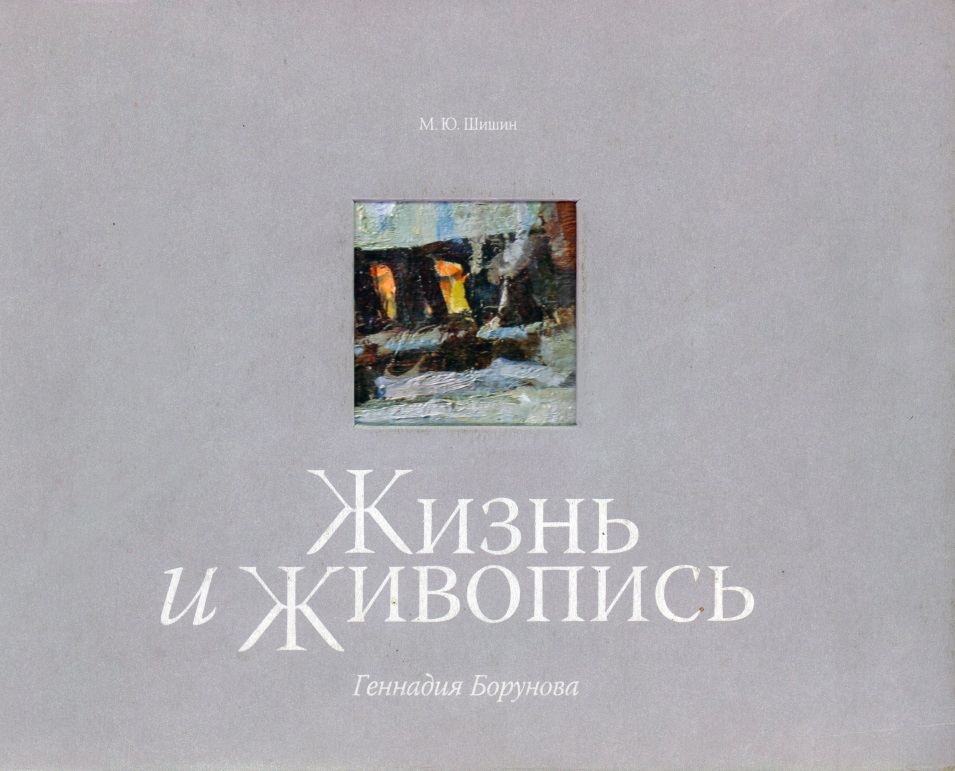 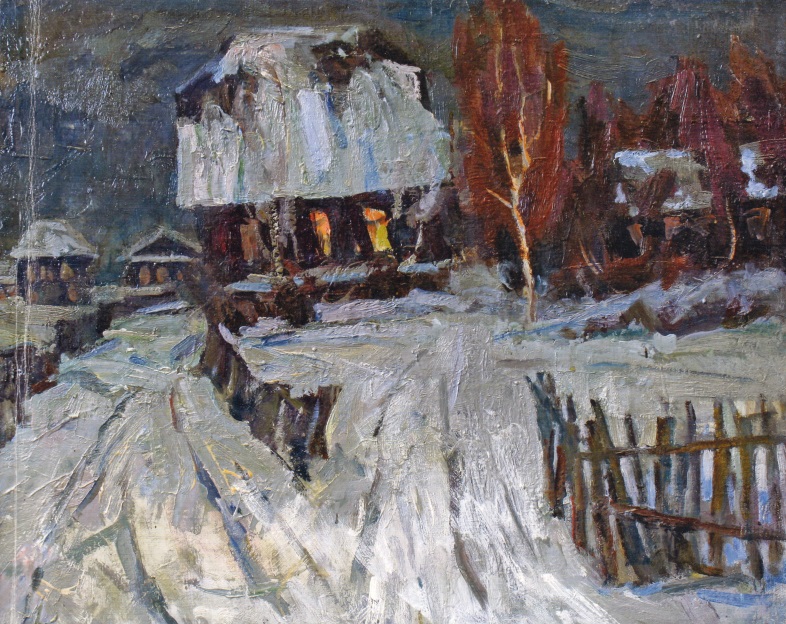 2008 г.                     2008 г.
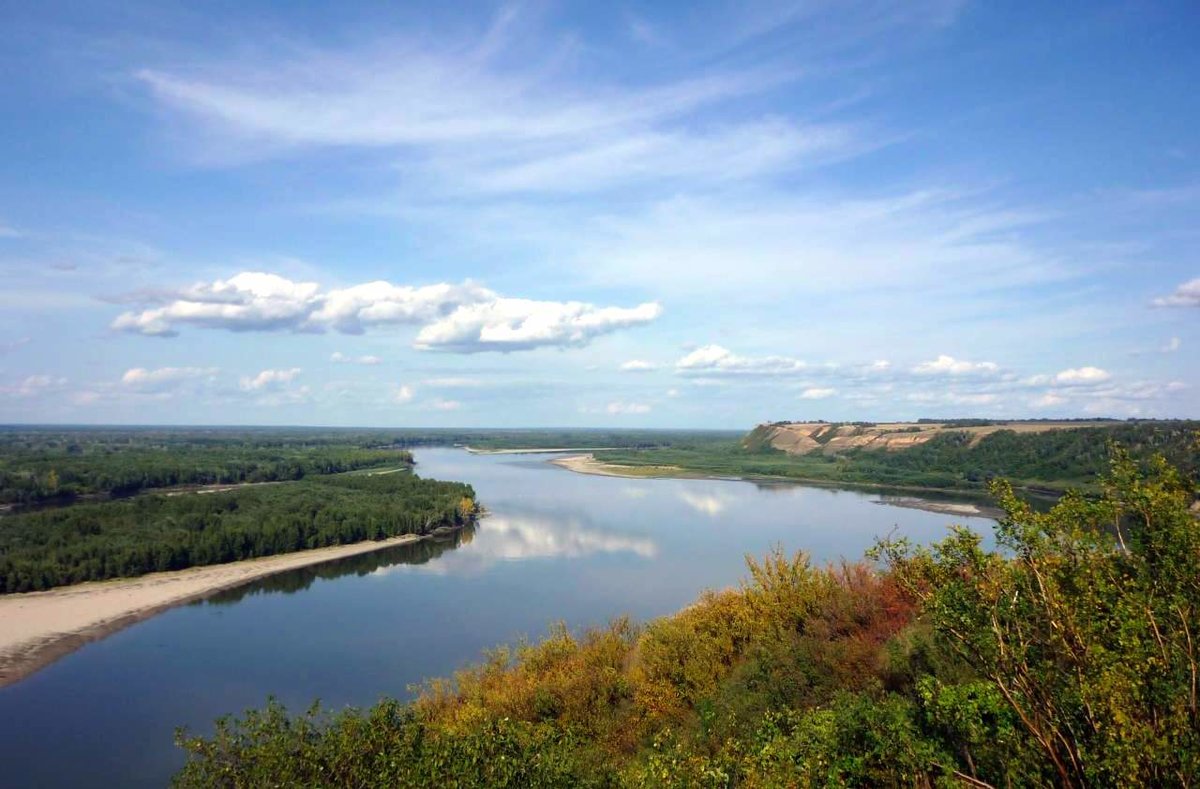 Проект «Боруновская палитра»
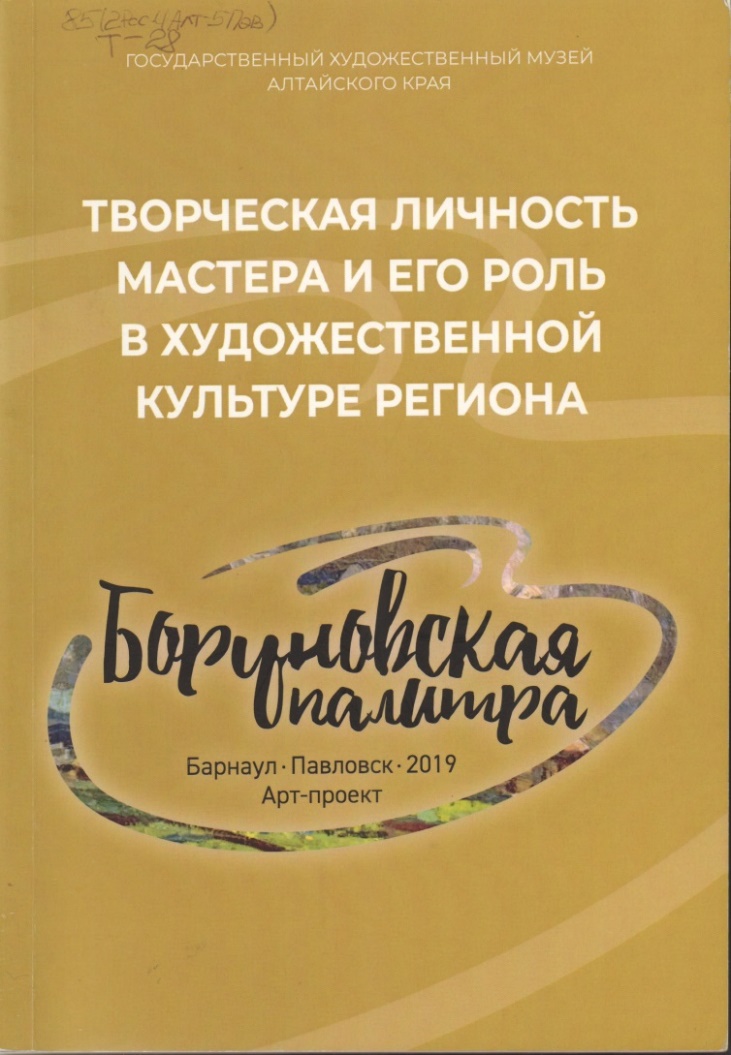 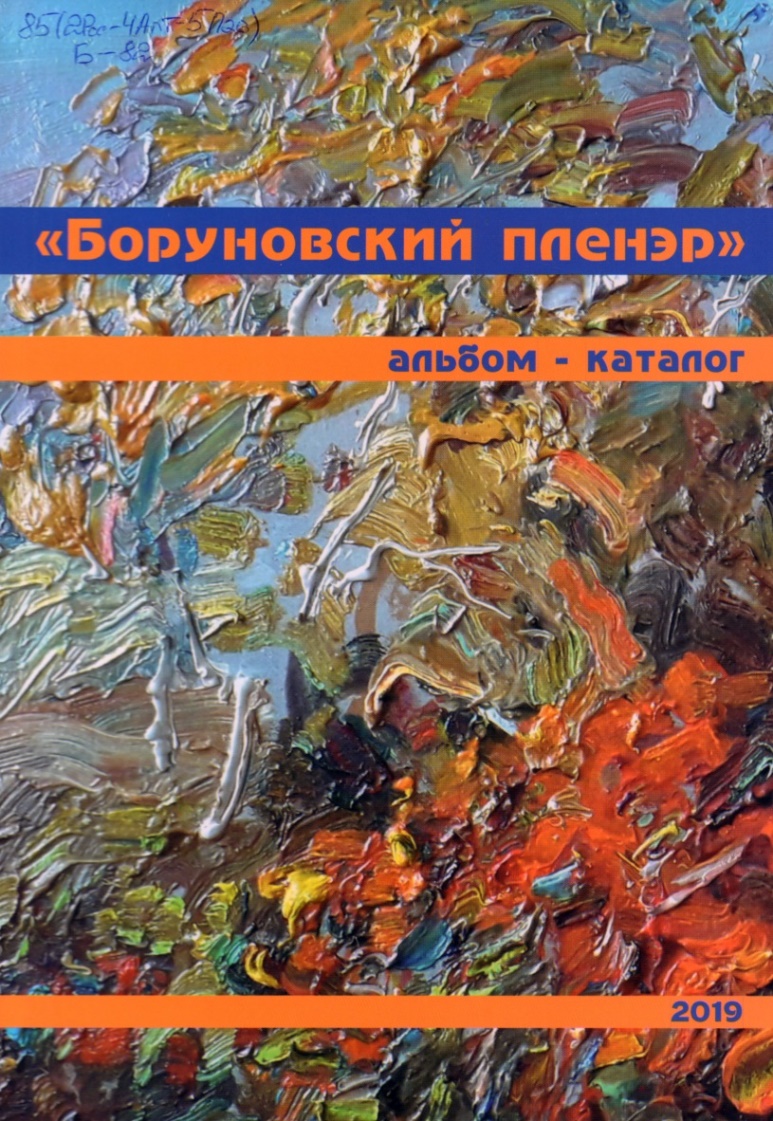 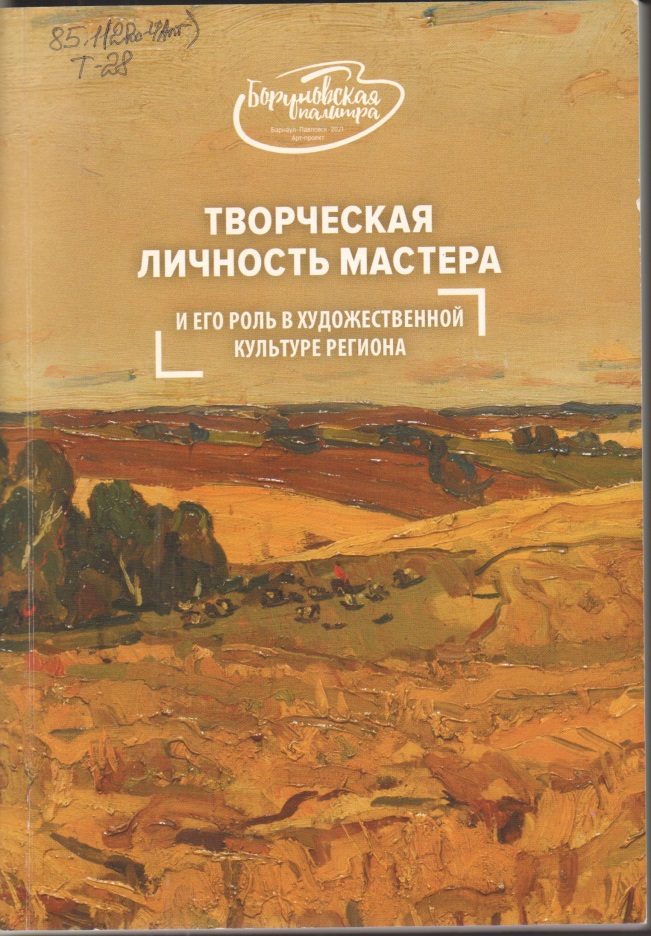 2019 г.         2021 г.            2019 г.
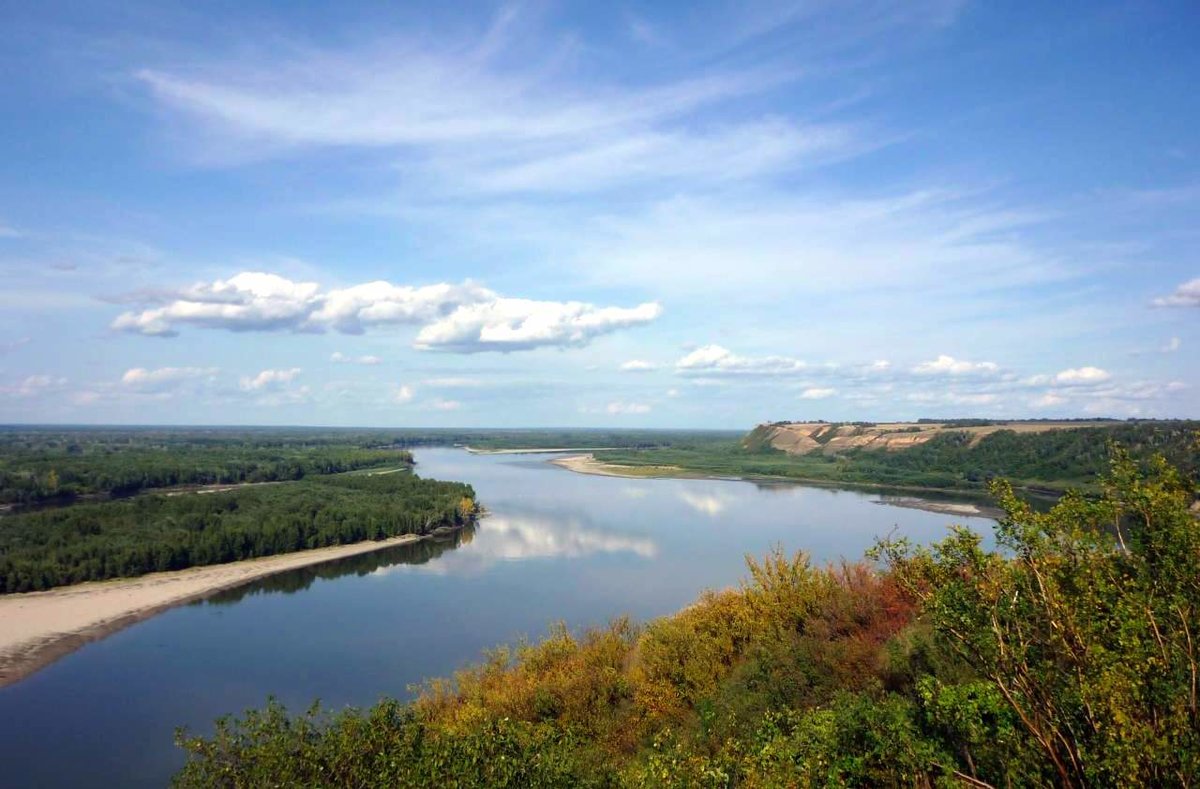 Геннадий Борунов. Земля, где я родился
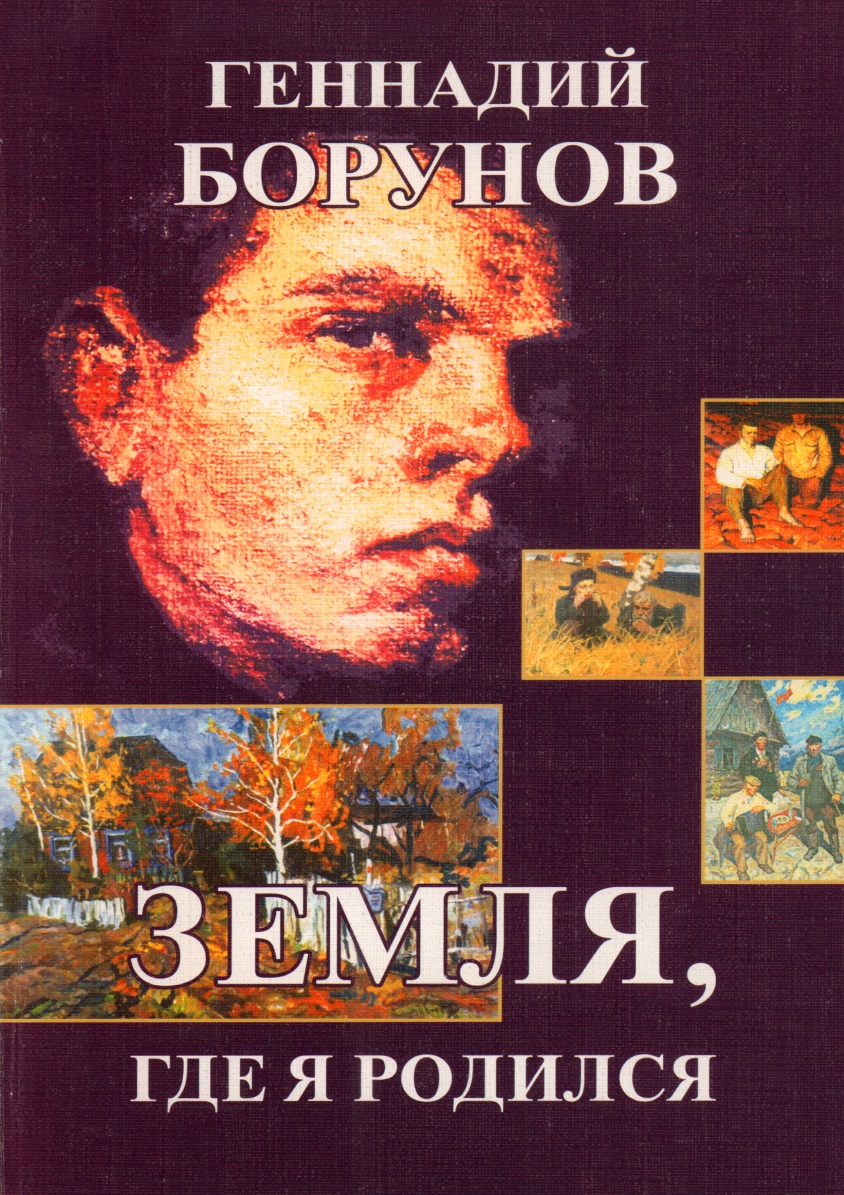 2008 г.
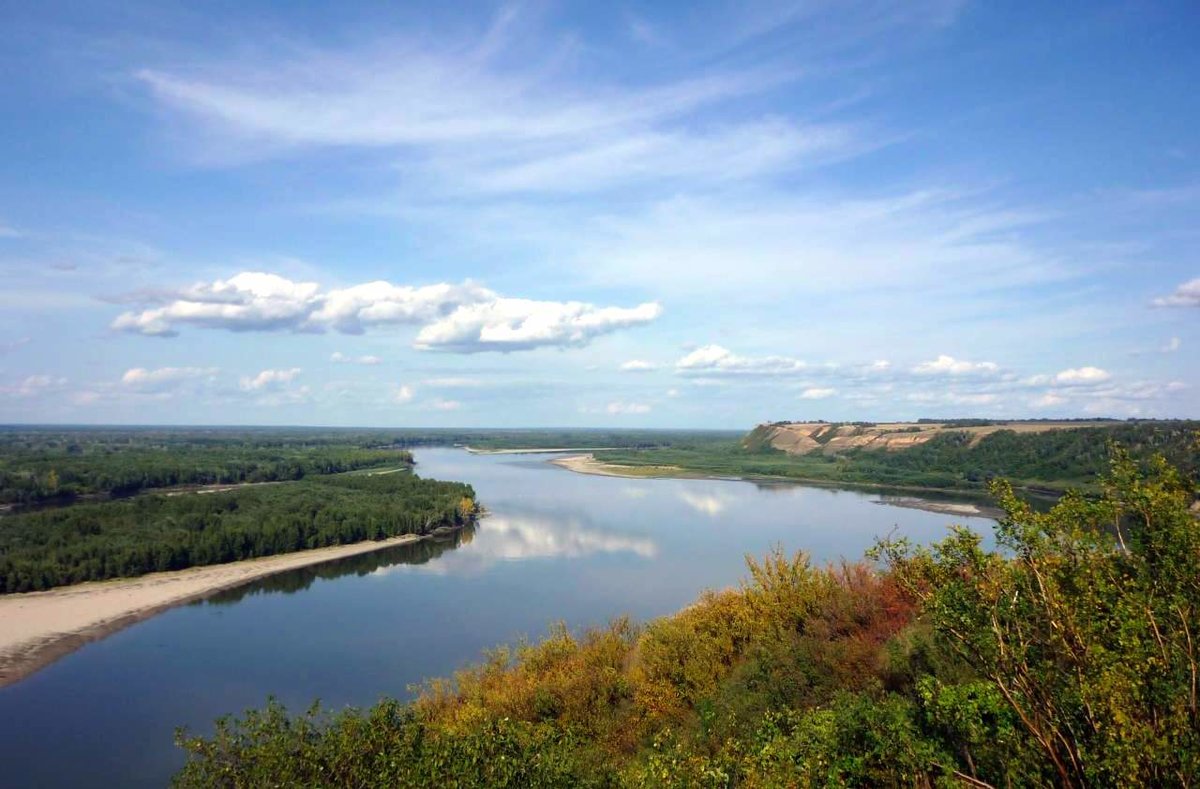 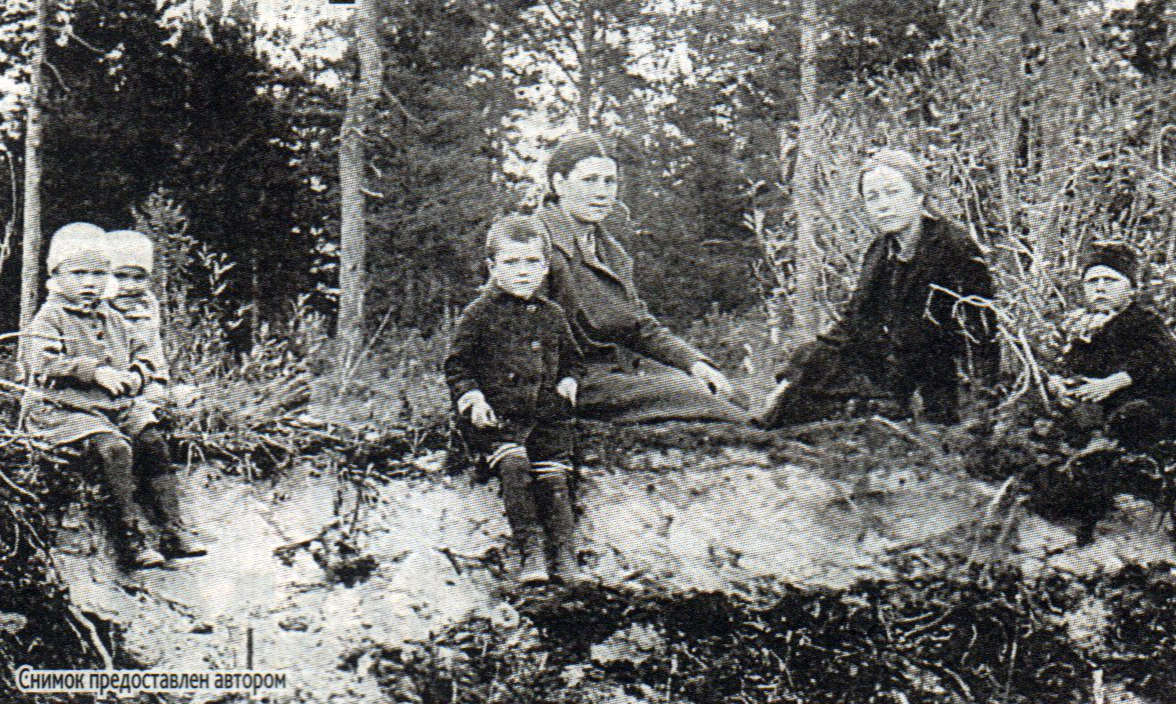 Воспоминания 
о Г.Ф. Борунове

Л.Г. Батраковой 
(газета «Новая жизнь», 2013 г., 23 февр. С.4)
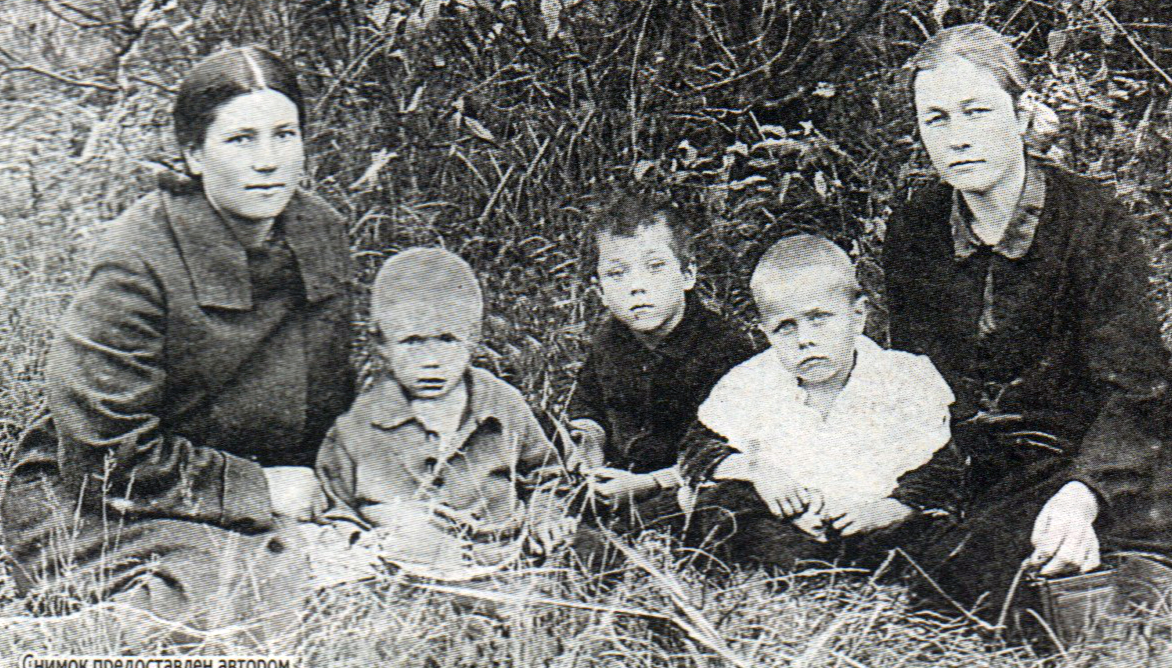 На верхнем снимке Гена Борунов с бантом, на нижнем – в белом воротнике1932 г.
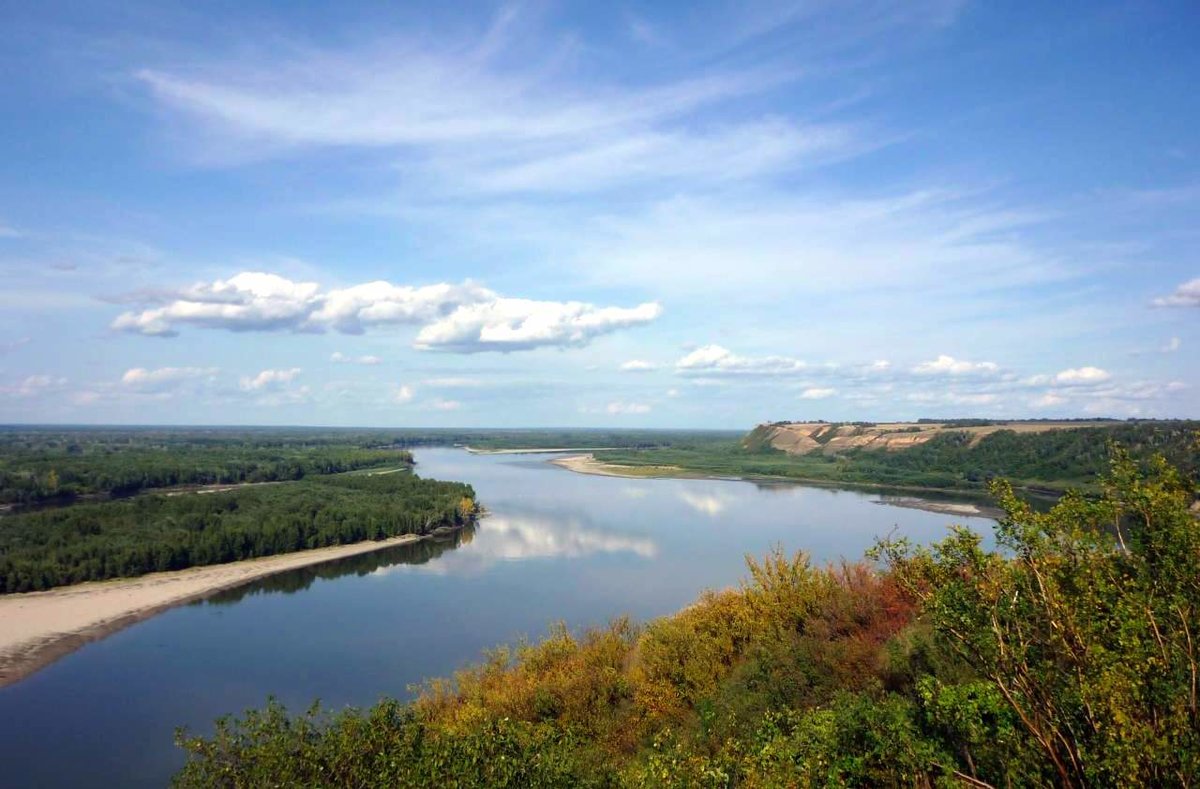 Статьи о Г.Ф. Борунове 
в районной газете «Новая жизнь»
http://pavlovskbibl.ucoz.ru/index/stati_o_borunove_g_f_v_rajonnoj_gazete_quot_novaja_zhizn_quot/0-557
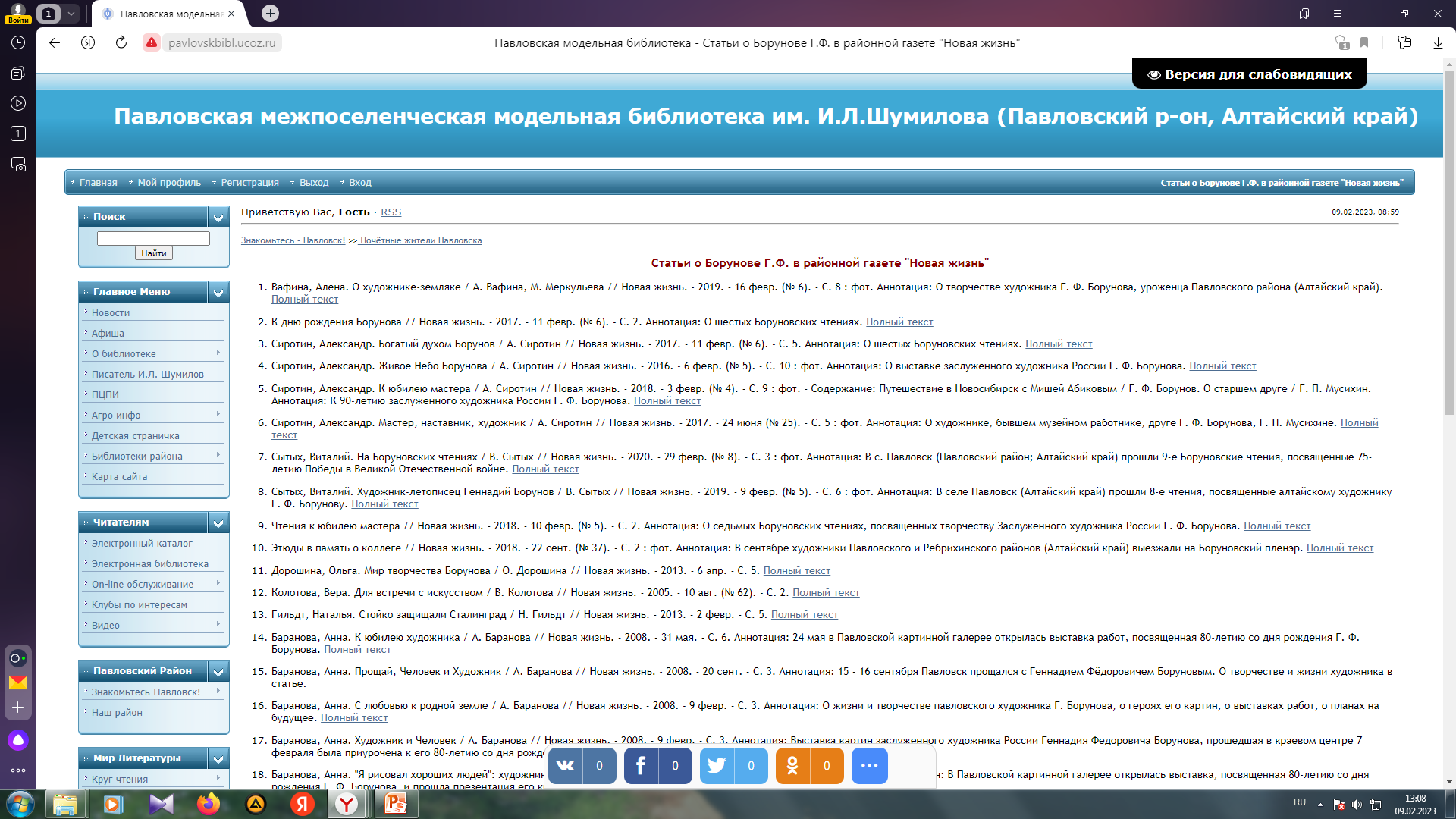 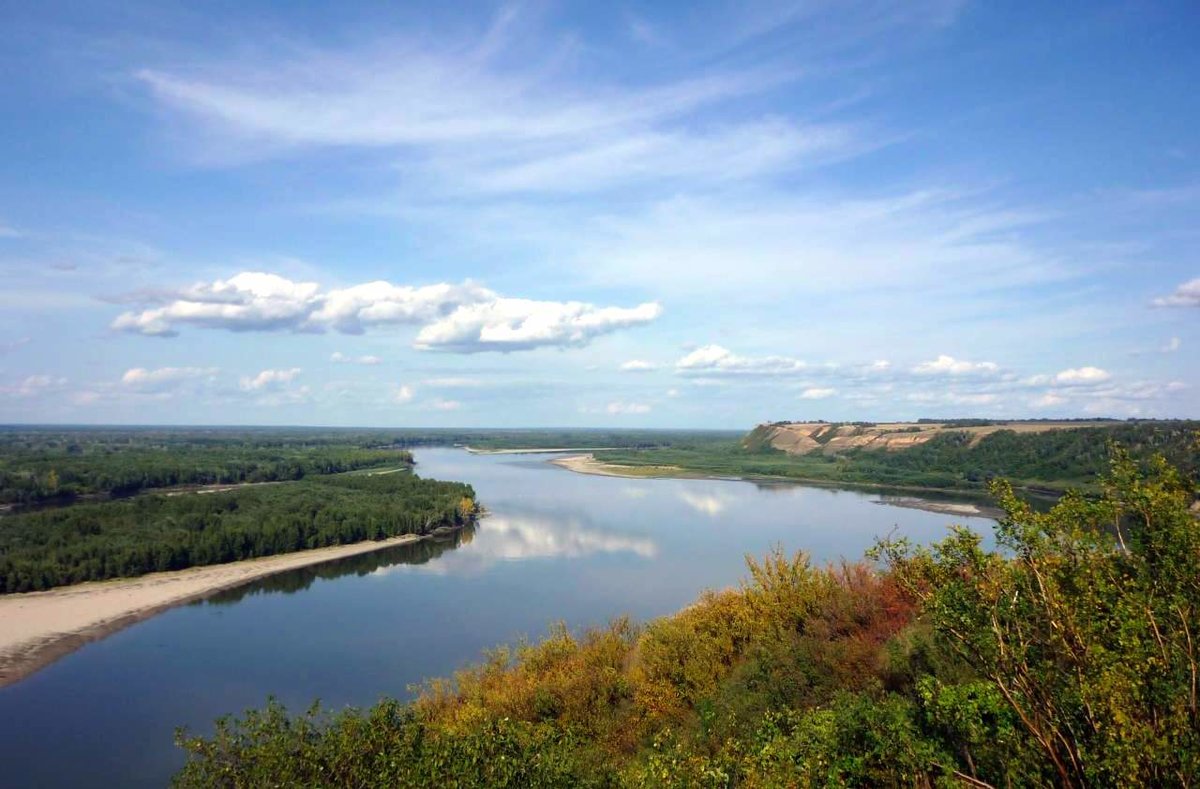 «Я рад, что труд моей жизни будет рассказывать о нашем времени, о моих ровесниках, родителях, о моих крестьянах-земляках тем, кто будет после нас…»                       Геннадий Борунов
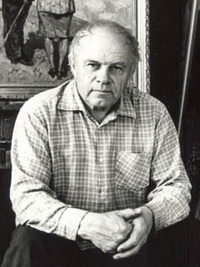 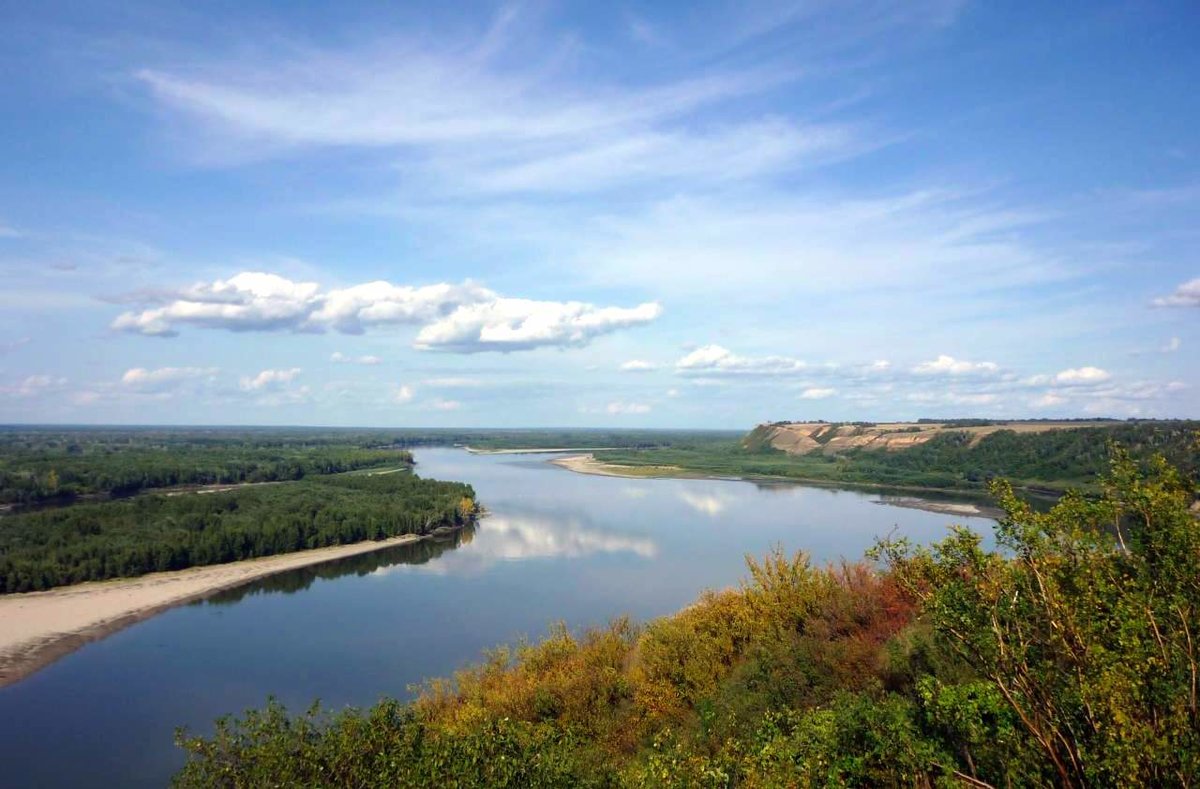 Павловская межпоселенческая модельная библиотека 
им. И. Л. Шумилова

Статьи о Г.Ф. Борунове:
https://pavlovskbibl.ucoz.ru/index/stati_o_borunove_g_f_v_rajonnoj_gazete_quot_novaja_zhizn_quot/0-557
Спасибо за внимание!